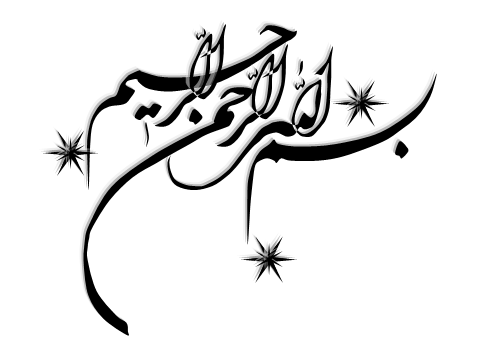 متابولیسم مواد سمی
متابولیسم مواد سمی در 3 فاز توصیف می شود ؛ 
1) فاز تماسی ( exposure) 
2) فاز کینتیک (toxicokinetic) 
3) فاز دینامیک (toxicodynamic)
فاز تماسی ؛ 
برای آنکه یک ماده سمی بتواند اثرات سمی خود را اعمال نماید باید به شکل مولکولی، در معرض غشاء سلول قرار گیرد و درصورتیکه لیپوفیل باشد قابلیت انحلال بهتری در غشاء خواهد داشت 
زیست دسترسی ماده سمی، ویژگی های فیزیکوشیمیایی سم و غلظت ماده سمی، تعداد دفعات مواجهه با سم و مسیر ورود سم در میزان تماس موثرند
اثربخشی مسیر مصرف در میزان تماس معمولا به شیوه زیر می باشد؛ 
1) تزریق داخل سیاهرگی 
2) تنفس 
3) تزریق داخل صفاقی 
4) تزریق داخل عضلانی 
5) دهانی 
6) پوستی
فاز توکسیکوکینتیک شامل تمام عوامل و فرایندهای موثر در جذب، توزیع، متابولیسم و دفع مواد سمی است
عوامل موثر در جذب؛ 
اندازه مولکولی سم 
قابلیت انحلال در چربی 
میزان قطبی بودن 
درجه یونیزاسیون و بار ذره 
Ph محل جذب سم 
عوامل همراه با سم
راه های عبور مواد از خلال غشاء سلولی ؛ 
فیلتراسیون از منافذ پروتئینی غشا 
انتشار ساده برای مولکول های قابل حل در چربی و بدون بار 
انتشار تسهیل شده با کمک یک حامل 
انتقال فعال 
فاگوسیتوز و پینوسیتوز
برخی مواد شیمیایی جذب ترکیبات سمی را از طریق زیر تحت تاثیر قرار می دهد ؛ 
ایجاد کمپلکس با ترکیبات خاص 
ایجاد رسوب نامحلول 
ایجاد ترکیبات شلاته 
رقابت بر سر حامل یا پروتئین دخیل در جذب 
تغییر در سرعت حرکات دستگاه گوارش 
تغییر در ظرفیت جذب مخاط دستگاه گوارش
توزیع ماده سمی ؛ 
فرایندی که در آن ماده شیمیایی به سراسر بدن انتقال می یابد 
4 حالت ممکن است در نتیجه فرایند توزیع اتفاق افتد؛ 
انتقال به منطقه فعال 
ذخیره سازی 
متابولیسم 
دفع
عوامل موثر در فرایند توزیع؛ 
سرعت انتقال خون 
گرایش ماده سمی به بافت خاص
متابولیسم ؛ 
فرایندی است که با درگیری آنزیم های گوناگون انجام می پذیرد و هدف اصلی آن تبدیل ماده شیمیایی به مواد با قابلیت حلالیت بیشتر در آب و در نتیجه دفع شدن راحت از بدن می باشد 
کاهش حلالیت در بافت چربی منجر به کاهش میزان ماده سمی که به بافت هدف می رسد 
افزایش میزان یونیزاسیون منجر به افزایش سرعت دفع شدن و کاهش سمیت می شود
کبد مهمترین ارگان جهت سم زدایی می باشد، 50-90% مواد سمی در کبد متابولیزه می شوند 
بعد از کبد، شش ها محل متابولیزه تقریبا 20-30% سموم می باشند 
کلیه، روده ها، غدد آدرنال و پوست در درجات بعدی قرار می گیرند
متابولیسم مواد سمی طی دو سری واکنش ها انجام می شود؛ 
واکنش های فاز اول که سبب تغییر در ساختمان مولکول سم می شود ؛ مانند اکسیداسیون احیا، هیدرولیز،هیدراتاسیون، دهالوژناسیون 
واکنش های فاز دوم یا واکنش های کونجوگاسیون که سبب اضافه شدن یک گروه قطبی به مولکول سم، درنتیجه افزایش قطبیت و انحلال ماده سمی درآب می شود مانند؛ سولفات، گلوکورونیک اسید، گلوتاتیون، استیل، متیل، اسید آمینه (گلایسین، اورنیتین)
لزوما متابولیسم یک ماده سمی به معنای ایجاد یک ترکیب با سمیت کمتر نیست  
لزوما نباید اول فاز اول باشد بعد دوم، ممکن است سم مستقیما وارد فاز دوم شود
دفع ؛ 
ماده سمی ممکن است توسط را های متعددی از بدن دفع گردد 
ادرار 
صفرا 
ریه 
شیر 
بزاق 
پوست
دفع ادراری؛ برای مولکول های کوچک و محلول در آب 
دفع صفراوی؛ برای مولکول های بزرگ قطبی 
دفع از ریه ها؛ برای متابولیت های گازی
فاز توکسیکودینامیک؛ 
مرحله واکنش ماده سمی با محل اثر ؛ 
یک گیرنده سلولی 
آنزیم یا پروتئین خاص 
DNA 
آسیب بافتی مستقیم در اثر تماس